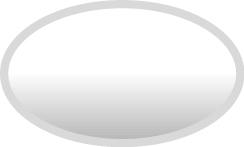 Picture Description
The children are having a party. Study the picture and describe it. Answer the teacher’s questions.
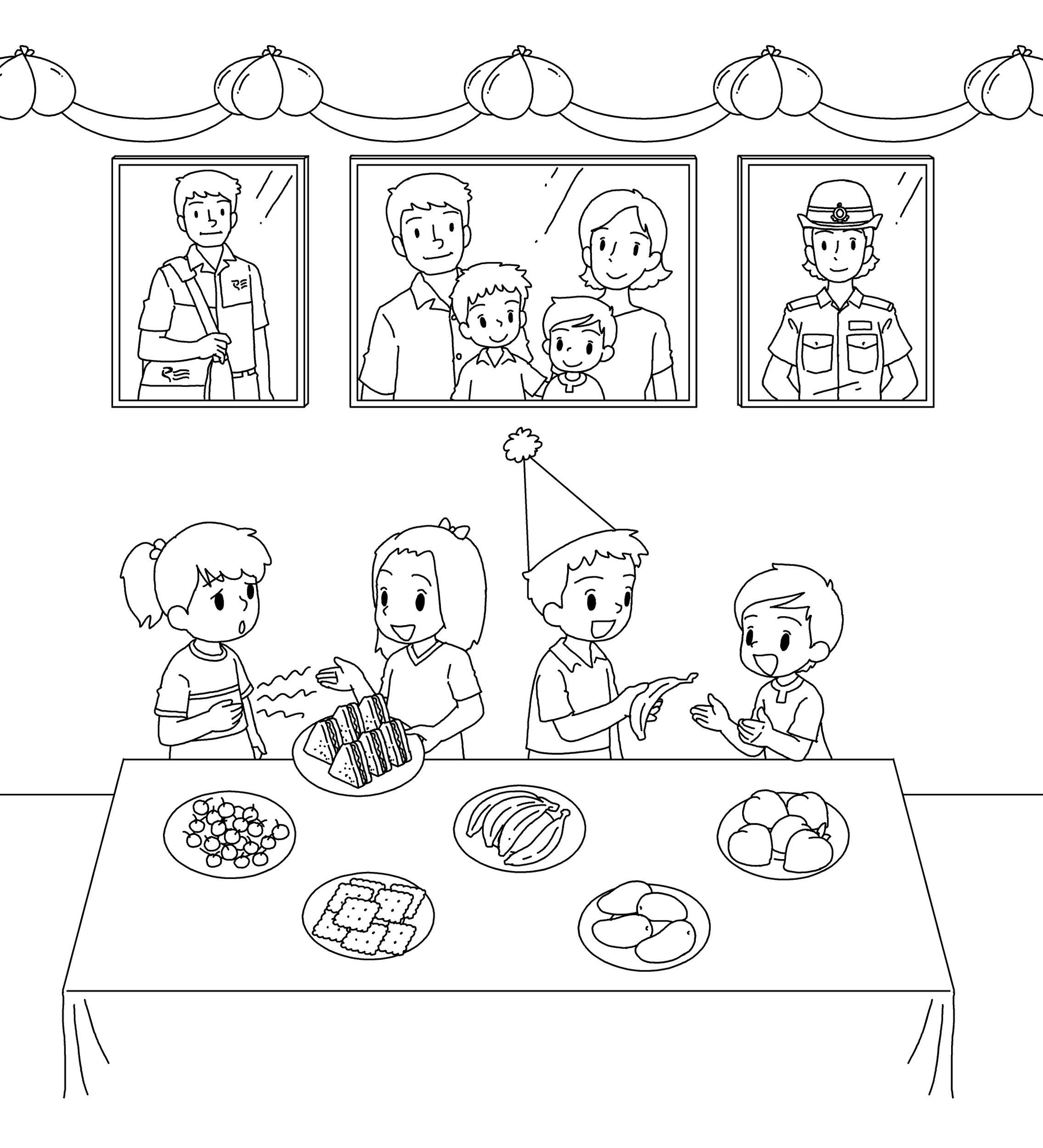 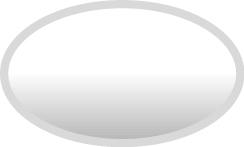 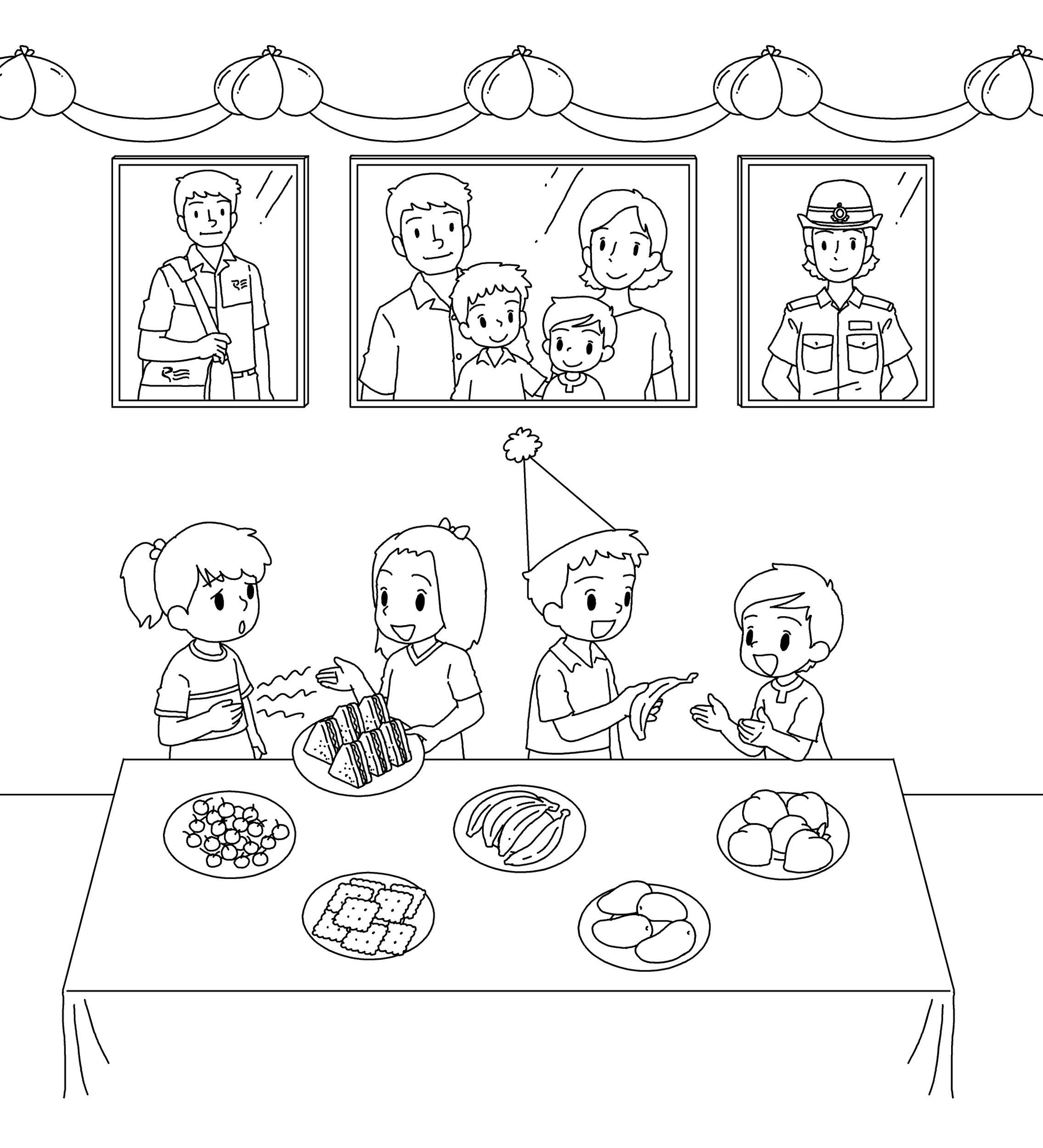 Suggested questions:
1	What is Alan’s father’s job? 
2	What is Alan’s mother’s job?
3	How does Linda feel?
4	What is Betty doing? 
5	What do you think of Betty?
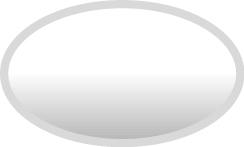 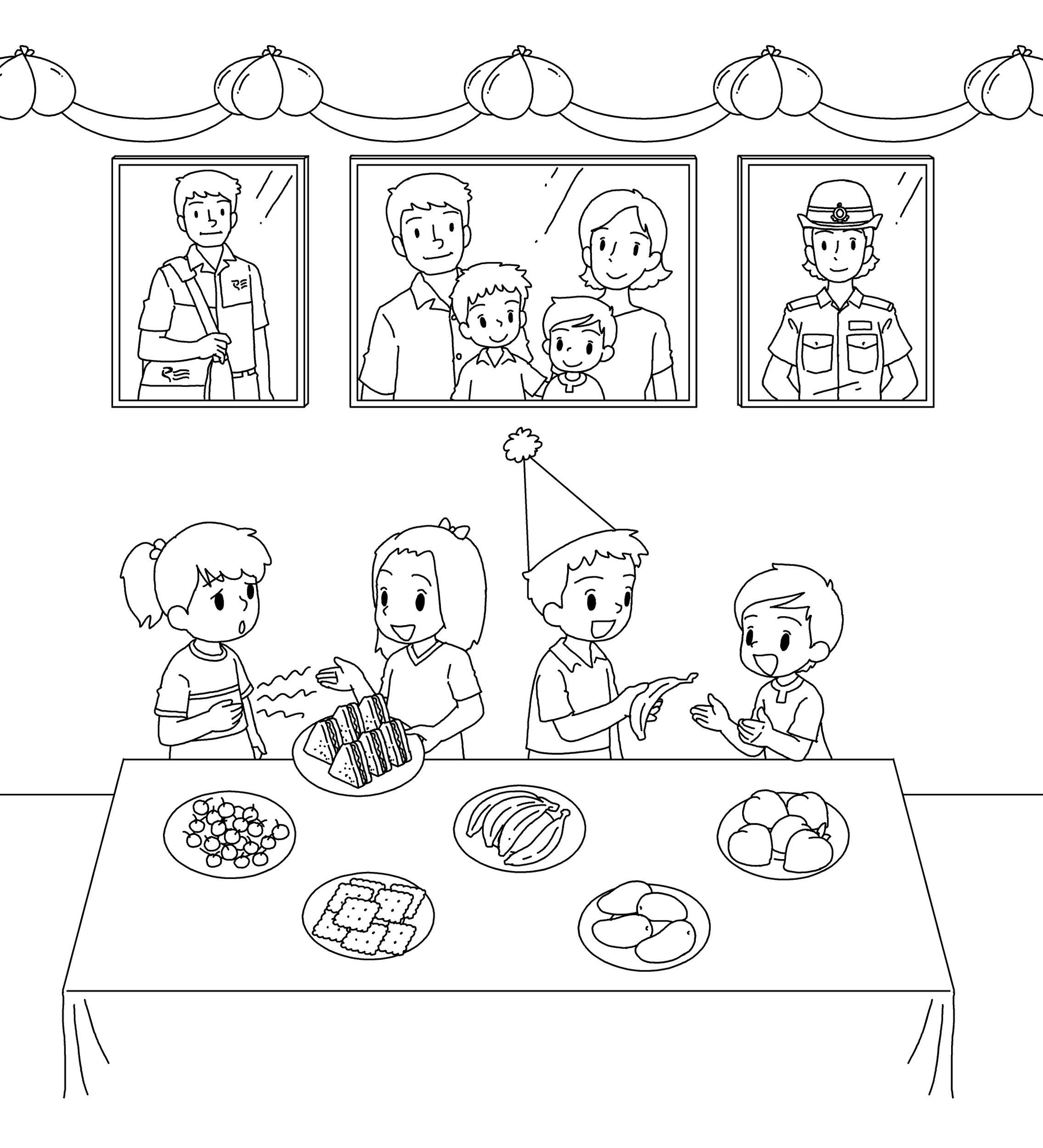 Suggested answers to the questions:
1	Alan’s father / He is a postman.
2	Alan’s mother / She is a policewoman.
3	Linda / She is hungry.
4	Betty / She is giving Linda some food.
5	She is kind.
(Accept any reasonable answers.)